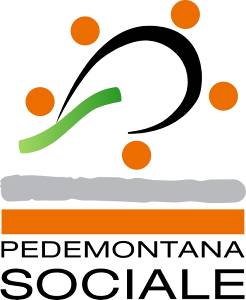 BILANCIO CONSUNTIVO 2012
AZIENDA - RAFFRONTI
AZIENDA – trasferimenti comuni
AZIENDA - COSTI
AZIENDA – COSTI  Assistenza disabili (-15,65%)
AZIENDA – COSTI  Assistenza disabili (-15,65%)
AZIENDA – COSTI – MINORI
AZIENDA – COSTI – OSEA
AZIENDA – COSTI – RETTE COMUNITà
AZIENDA – COSTI – ANZIANI
AZIENDA – COSTI personale (-6,12%)
PERSONALE 2011: 66
DIMissioni volontarie 2
Pensionamento  2
Fine contratto 1
Nuove ass. 3
Personale 2012: 64

Differenziale 2012-11:
Maternità: 3,33  (Di cui 1 Sost.)
Infortunio 0,5
Rideterminazione quota tfr
AZIENDA – COSTI – ALTRI
AZIENDA - RICAVI
AZIENDA - RICAVI
AZIENDA – PERCENTUALE COPERTURA